Teplomilné peckoviny (meruňky a broskvoně)
Historie  a  pěstování
Nejstarší zmínky o pěstování broskvoní
Broskvoň  a meruňka pochází z  východní Asie, broskvoň byla již 3. tis. let př.nl. pěstována v Číně
 Ve druhém století se dostávají do Persie
Pěstování  broskví a meruněk je v Itálii  doloženo v 1. století před Kristem
Plinius Starší  doporučuje meruňku jako podnož pro broskvoně
Na území Slovenska je nejstarší nález pecek  broskví z doby laténské
Do Čech se dostala broskvoň ze Španělska na Moravu , pak přes podunajskou obchodní trasu
Pěstování broskvoní  na našem území zmiňuje Ibrahim ibn Jakub  již před rokem 1000
Meruňka je v Čechách známá až v 15. století
Děkan Rössler  má  počátkem 19. století ve své sbírce 46 odrůd broskvoní
Členění broskví  a meruněk
U broskví se člení odrůdy podle barvy dužniny na bělomasé a žlutomasé
Na broskve se slupkou plstnatou  a lysou (nektarinky)
Na broskve s dužninou od pecky  odlučitelnou a neodlučitelnou
Členění meruněk 
1. odrůdy s plody  malými a tmavě červenými
2. odrůdy s plody malými, žlutými a s jádry hořkými
3. odrůdy s plody velkými, žlutými a s jádry hořkými
4. odrůdy mandlové s jádry sladkými
Nároky broskvoní na podmínky pěstování
Broskvoně patří k náročným ovocným druhům
Vyžadují kvalitní půdu  a teplé klimatické podmínky
Jsou to krátkověké stromy s dožitím 15 až 30 let. 
Vyžadují intenzivní péči a pravidelný zmlazovací řez s regulací přeplození
Nároky meruněk na podmínky pěstování
Meruňka je strom, který miluje kontinentální podnebí, snese tuhou krátkou zimu a vyžaduje rychlý přechod ze zimy do léta
Stejně jako broskev je teplomilná, vyžaduje kvalitní půdy
Na rozdíl od broskve je meruňka středně až dlouhověký strom  s možností dožití 60 až 100 let
Charakteristika  broskvoní
Stromy jsou menšího vzrůstu, bez zmlazovacího řezu  rychle stárnou a mají sklony k přeplozování
Přestárlé stromy není možné zmladit  hlubokým  zpětným řezem
V oblastech s vlhčím podnebím trpí kadeřavostí broskvoně (Taphrina deformans)
Charakteristika meruňek
Meruňky jsou bujného vzrůstu, zvláště některé odrůdy  roubované na slivoňové podnože, není u nich nutný pravidelný řez . 
Stromy meruněk jsou proto vhodné do výsadeb  do volné krajiny, tam kde to podmínky dovolují
U starých stromů je možné provést zpětný zmlazovací řez
Při vlhčím a chladnějším průběhu jara trpí Moniliovou spálou
Vhodné  lokality k výsadbě
Broskve vyžadují dobře zásobené půdy živinami, vadí jim přebytek vápníku v půdě, kdy dochází k blokaci příjmu železa a chloróze listů. Meruňky vyžadují záhřevné půdy  s dostatkem vápníku, ale také drasla
Nevhodné jsou mrazové polohy a zamokřená místa
U meruněk  a broskví jsou vhodné vzdušné  polohy, kde stromy rychle osychají a netrpí tolik  houbovými chorobami 
Meruňky jsou méně tolerantní k vyšší nadmořské výšce než broskvoně, v  drsných polohách je vhodné pěstovat meruňky  jen jako ovocné stěny u budov
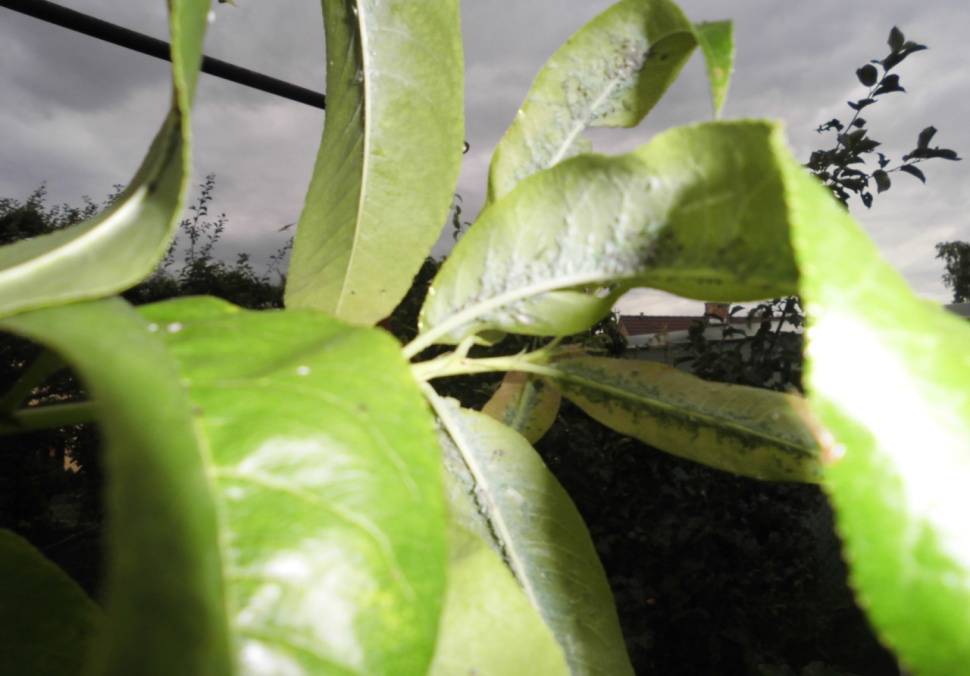 Roubování  a očkování broskvoní a meruněk
Broskvoně se roubují velmi špatně, v praxi se hlavně očkují
Meruňky se  roubují i očkují
Zásady roubování jsou prakticky stejné jako u ostatních peckovin
U broskvoní a meruněk je poměrně častý výskyt semenáčů s kvalitními a chutnými plody
Vhodné podnože pro meruňky a broskvoně
U broskví se používají selektované  broskvové semenáče např. BVA 1 -3, potom celá škála slivoňových podnoží včetně myrobalánu, někdy ovšem  u nich nebývá  dobrá afinita
U meruněk se používá meruňkový semenáč a slivoňové podnože. Nejbujnější podnoží je myrobalán, odrůdy  na něm štěpené se pak hodí i do výsadeb ve volné krajině a do horších půdních podmínek
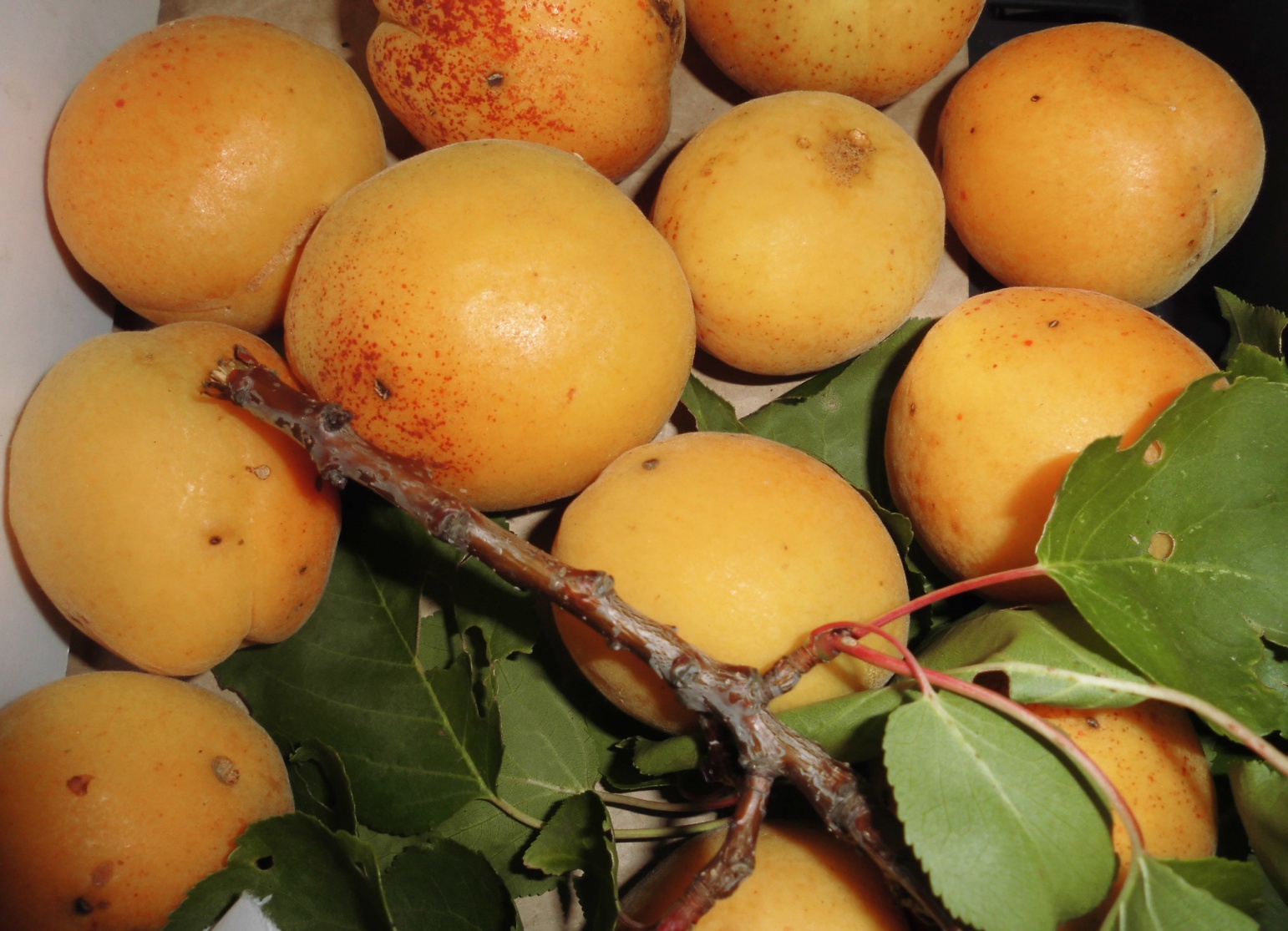 Děkuji za pozornost